Мультимедийные средства обеспечения наглядности в обучении двигательным действиям на уроке физической культуры
Храмов В.В., Пельменев В.К., Ширшова Е.О.

Гродненский государственный университет им.Я.Купалы, Балтийский федеральный университет им.И.Канта
khramov@gmail.com                    shirshova.rgu@rambler.ru
? Целесообразность информатизации урока физической культуры ?
Проблемы информатизации увп по физической культуре:
объективные
субъективные
состояние информационных ресурсов сферы
особенности мотивации и подготовленность участников образовательного процесса
сложность материально-технического обеспечения специфичных для фк процессов (двигательной деятельности)
высокий уровень сложности формализации образовательных и воспитательных задач
организационно-методические условия проведения занятий
объем учебной нагрузки преподавателя
информатизация образовательных процессов в физической культуре
ДД
Функции мультимедиа
полисреда, сочетающая информацию разных типов и видов
иллюстративная
когнитивная
обеспечивает поддержку логического мышления
обеспечивает возможность получения нового знания
объект мультимедиа подкрепляет, иллюстрирует какую-то четко выраженную мысль, свойство изучаемого объекта или процесса, т.е. то, что уже сформулировано, например, преподавателем-разработчиком
объект мультимедиа способствует получению принципиально нового знания или способствует  развитию интеллектуального процесса получения нового знания
компьютер
пассивное отображение информации
принципиальная дидактическая новизна ТСО
принципиальная дидактическая новизна мультимедийных средств обучения
компьютер
интерактивность
возможность самостоятельно выбирать форму представления информации
Применение мультимедийных средств 
на уроке ФК
расширение возможностей 
обеспечения наглядности
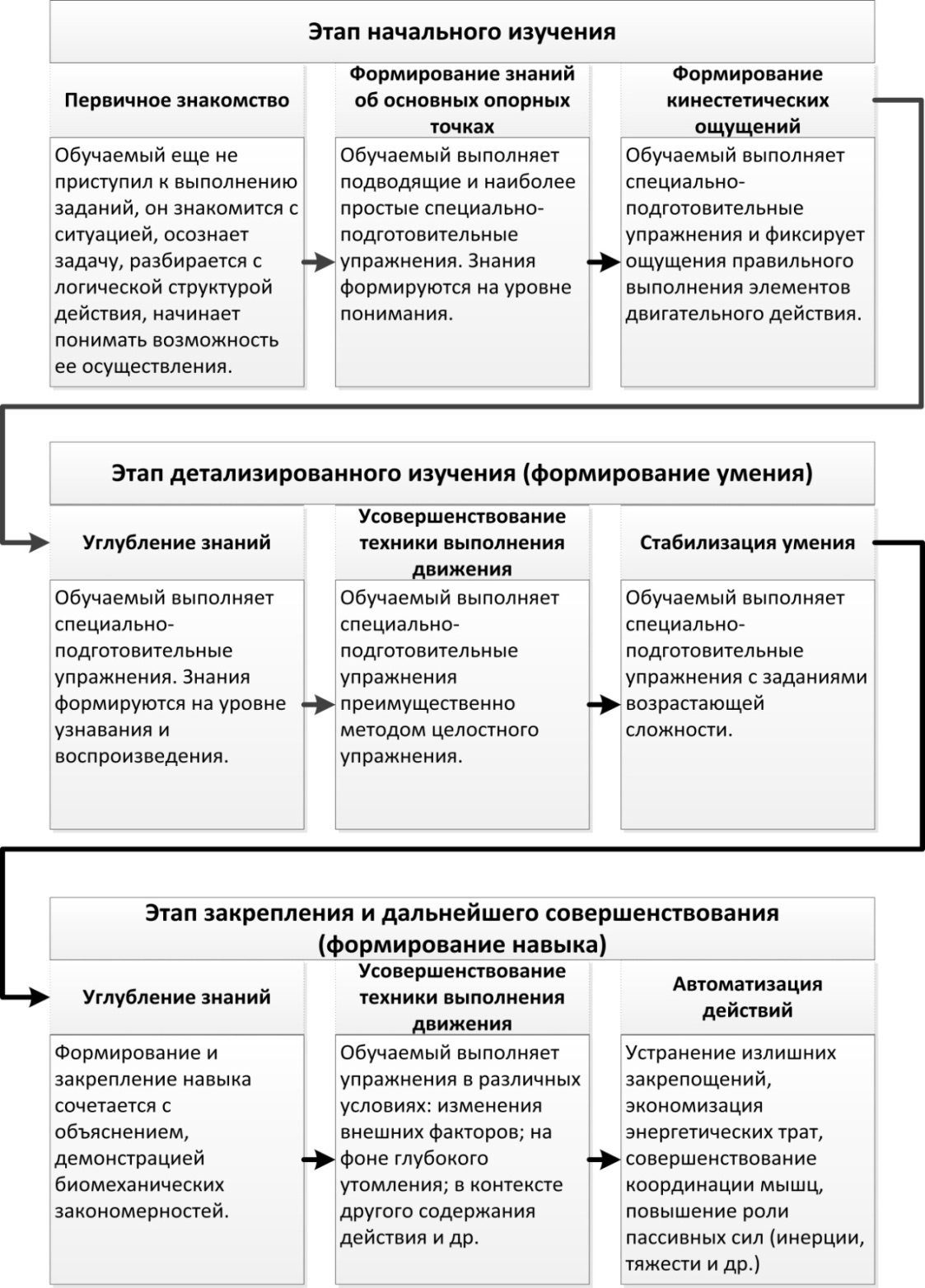 Основная цель использования мультимедийных средств обеспечения наглядности в обучении двигательным действиям -
совершенствование процессов предъявления, освоения и использования информации о структуре двигательного действия
Использование содержания ЭСО в решении учебных задач
Формирование знаний о технике ДД
Представление графической и видео информации, интерактивной флеш-анимации
Выполнение специально-подготовительных и подводящих упражнений
Показ техники и способов организации деятельности
Выполнение упражнений для разучивания и закрепления техники ДД
Показ техники и способов организации деятельности
Контроль эффективности процесса обучения
Сопоставление фактического и эталонного выполнения, поиск ошибок, разъяснение упражнений для исправления ошибок, визуализация требований к качеству техники
Организация самостоятельной работы учащихся
Представление заданий для самостоятельного выполнения в доступной форме, организация самоконтроля
Требования к использованию мультимедийных средств на уроке ФК (в спортивном зале!!!):
Безопасность применения оборудования
Качественная демонстрация визуального материала
Быстрый выбор видеоизображения в соответствии с  контекстом объяснения и комментирования учебного материала
Применение видеоизображений как ориентира для освоения правильной техники
Оперативная смена видеоклипов
Сочетание с организационной деятельностью учителя
……..
Программные продукты проекта E-sport
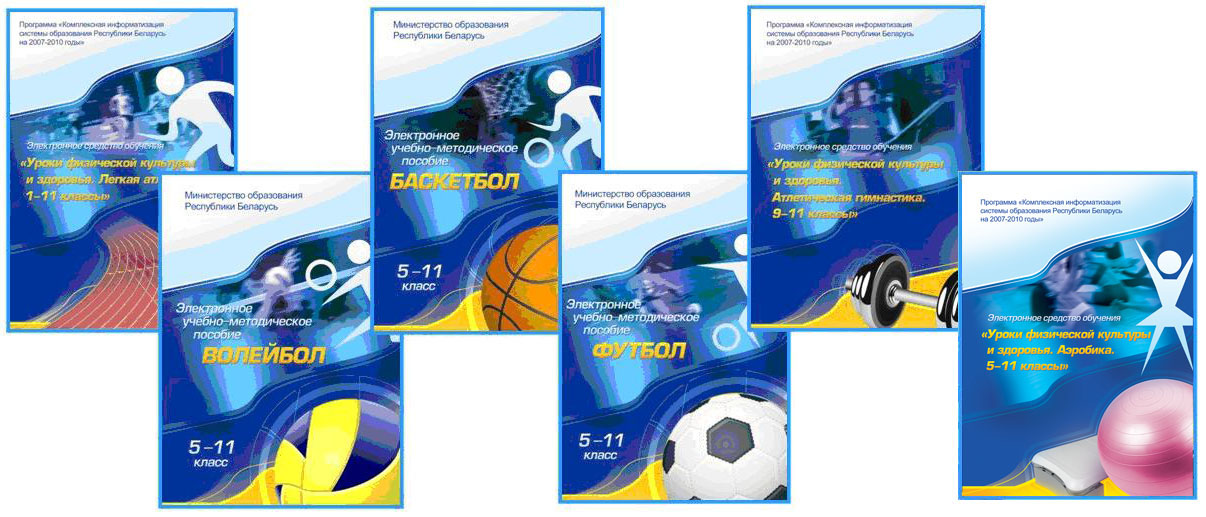 846 ИК
Средство подготовки 
педагога к уроку
Средство обеспечения наглядности 
на уроке
Средство организации самостоятельной работы учащихся
Средство подготовки будущих специалистов
Реализация педагогических функций программной оболочкой ЭСО
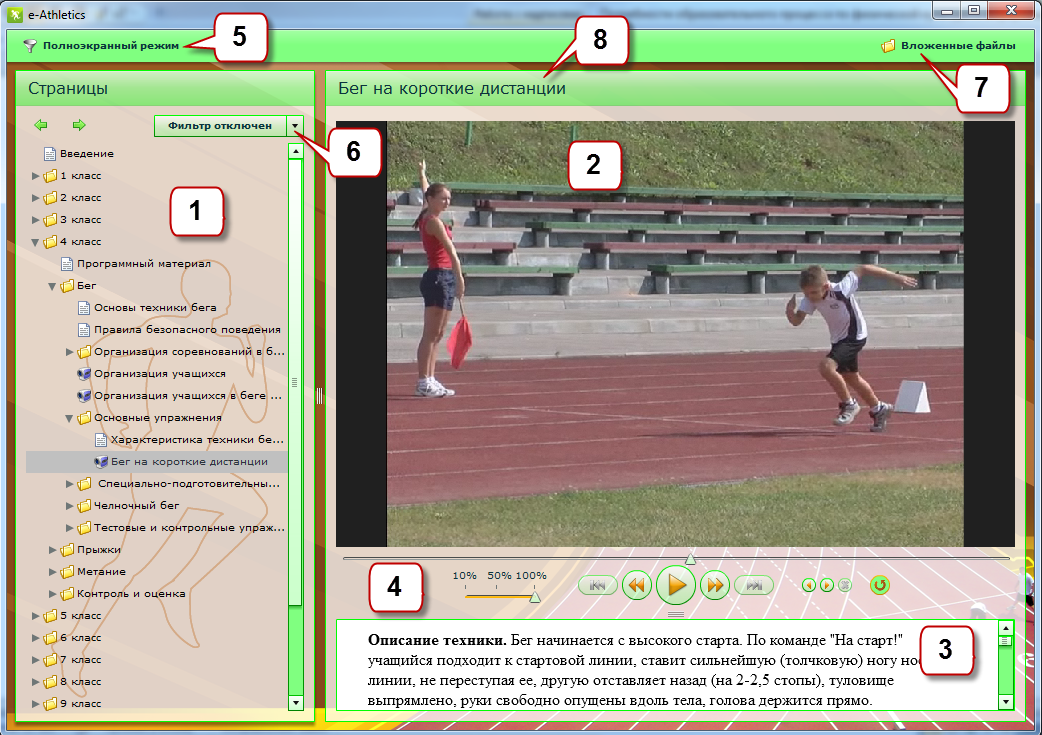 Общий вид – интерфейс ЭУМП
1. Вызов диалога создания фильтра
2. Название фильтра
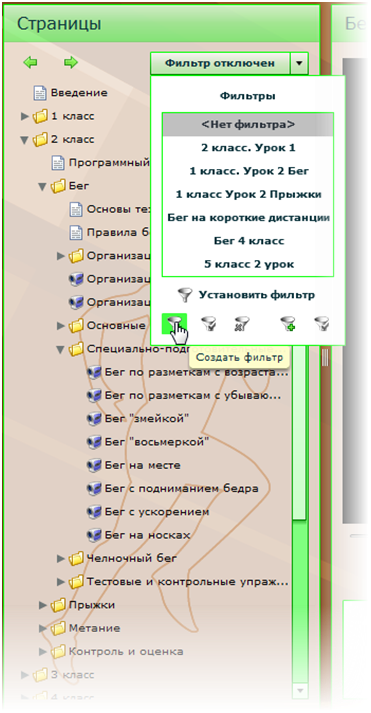 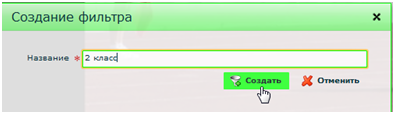 3. Выбор информационных кадров для включения в фильтр
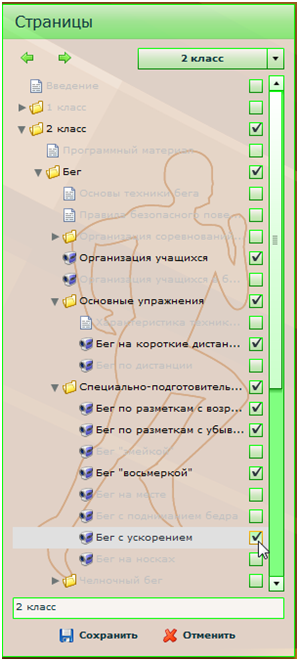 4. Результат – сохраненный фильтр
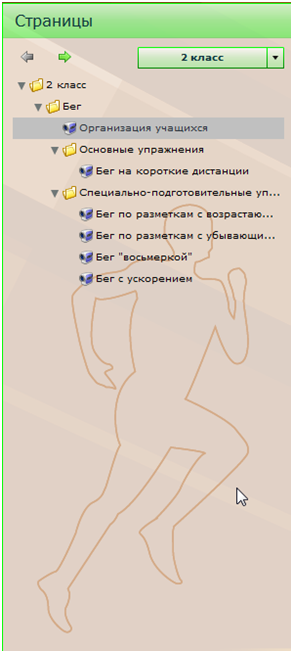 Реализация педагогических функций программной оболочкой ЭСО
Схема диалога 
по созданию фильтра
(электронного конспекта)
Реализация педагогических функций программной оболочкой ЭСО
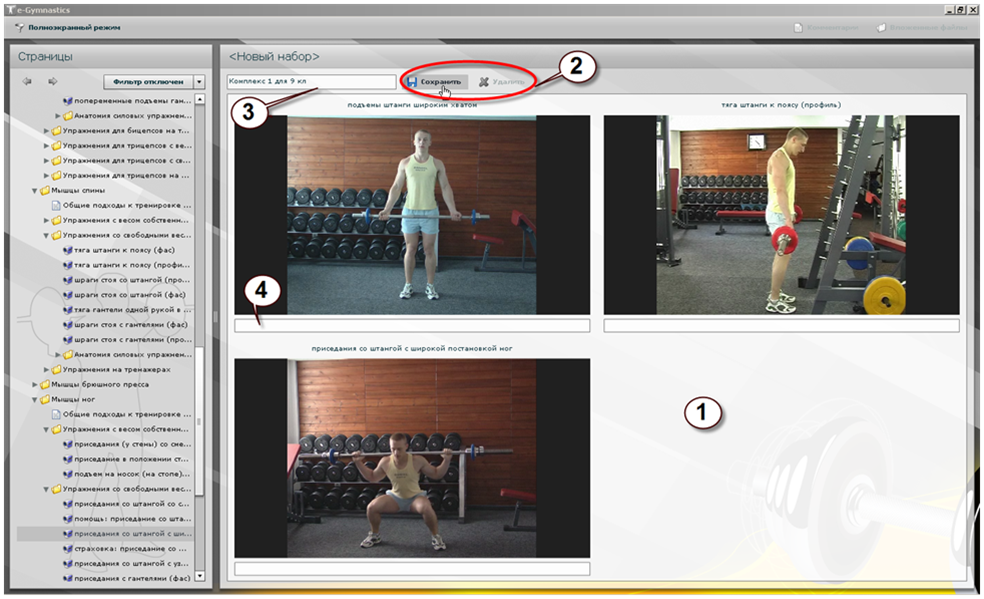 Инструменты для создания электронного конспекта круговой тренировки
Интерактивные элементы
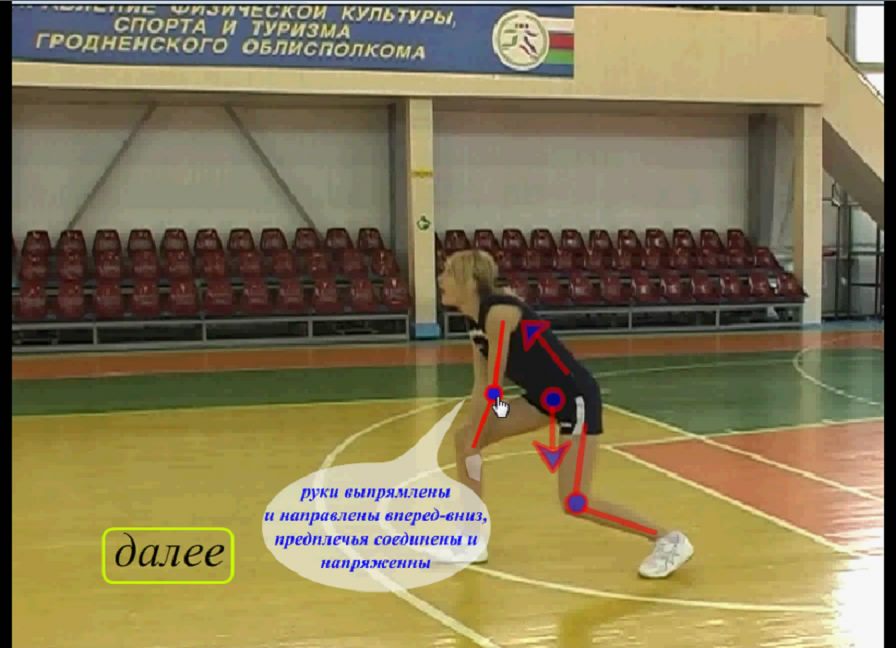 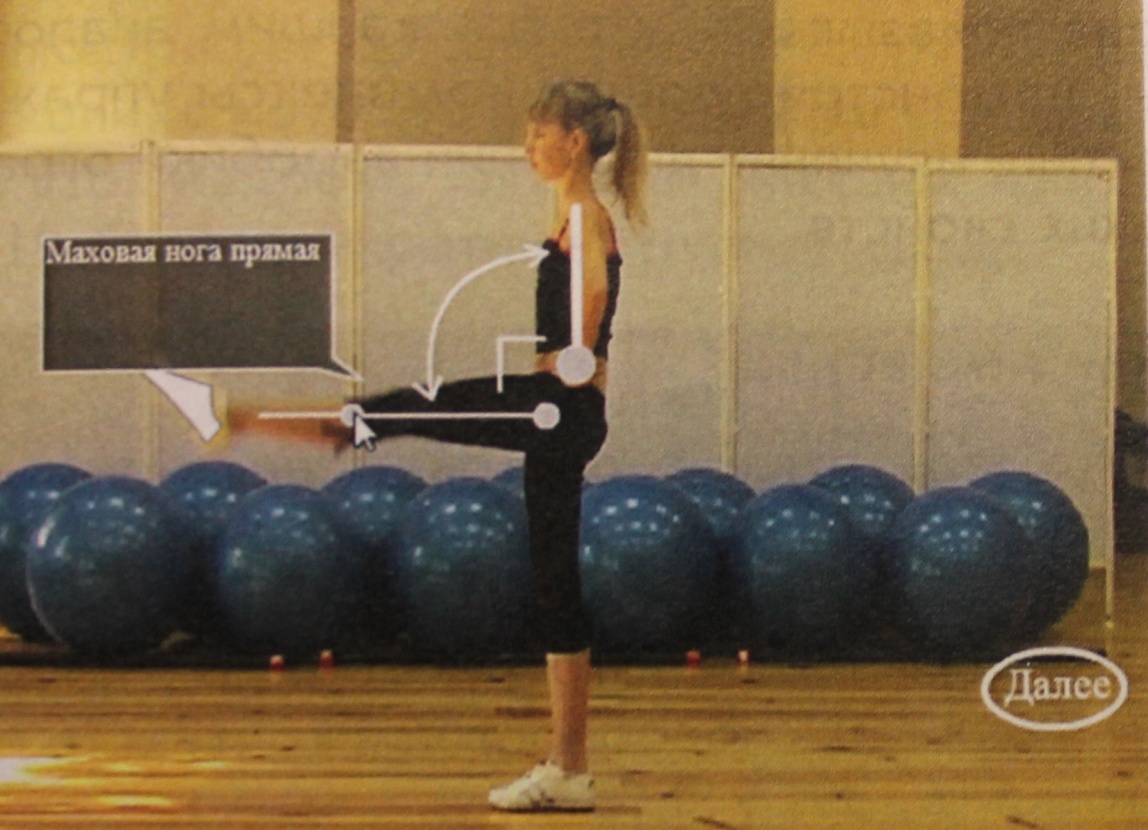 e-sportedu.grsu.by
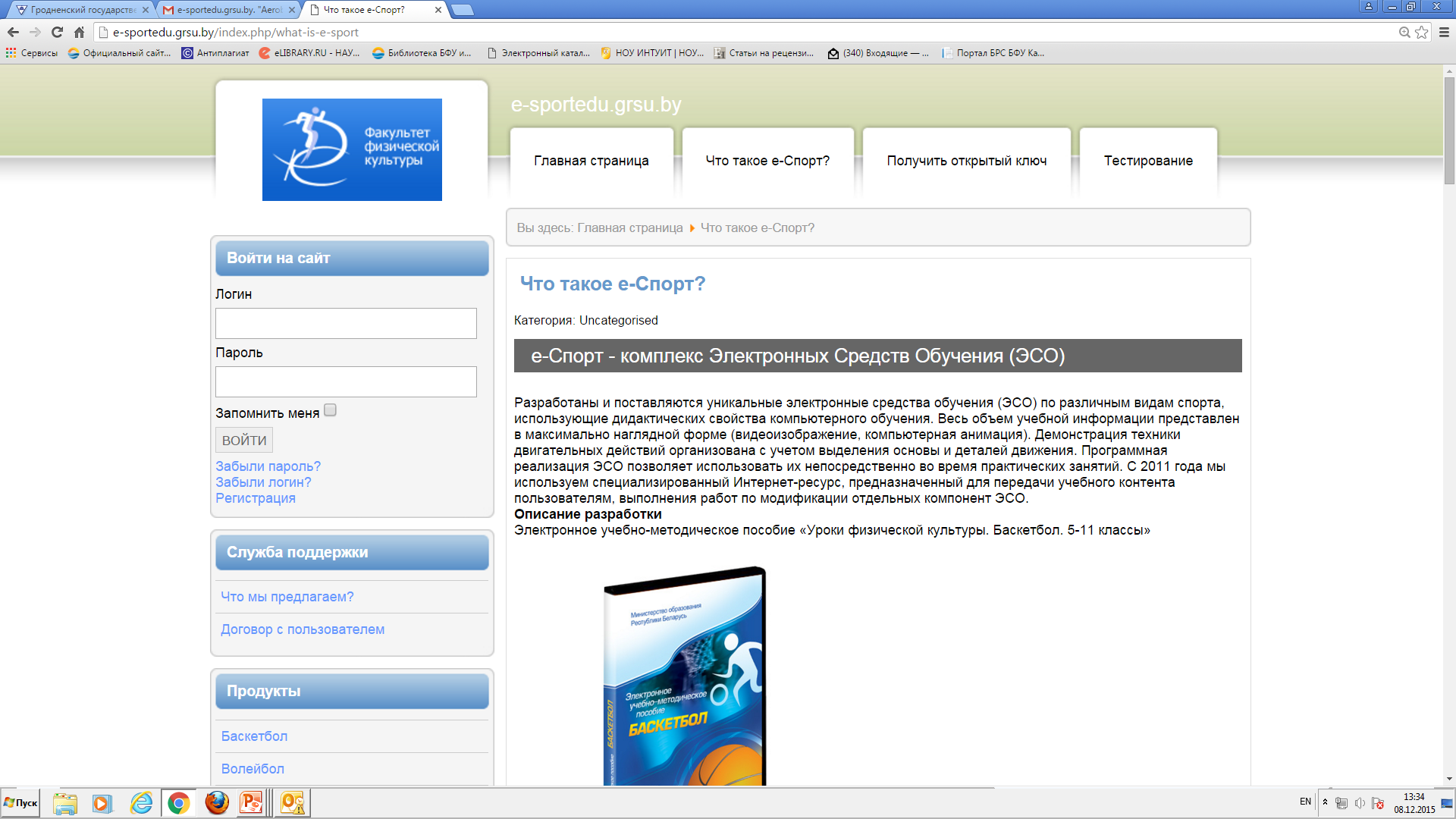 Благодарим за внимание!
khramov@gmail.com
Храмов Виталий Владимирович, к.п.н., доцент, заведующий кафедрой Спортивных дисциплин ГрГУ им.Я.Купалы, руководитель проекта E-sport
e-sportedu.grsu.by 
официальный сайт проекта E-sport
shirshova.rgu@rambler.ru 
EShirshova@kantiana.ru 
Ширшова Елена Олеговна, к.п.н., доцент, заведующий кафедрой Теории и методики физической культуры и спорта БФУ им.И.Канта